TRABALHO DE I.C.
GRUPO 1
INTEGRANTES

DIOGO FALCÃO
DANIEL BEZERRA
BRUNO ALBUQUERQUE
SERGIO PESSOA
RAFAEL BRAGA
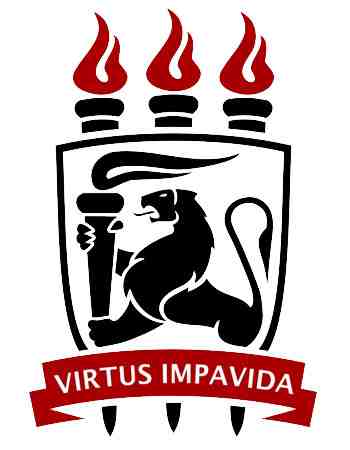 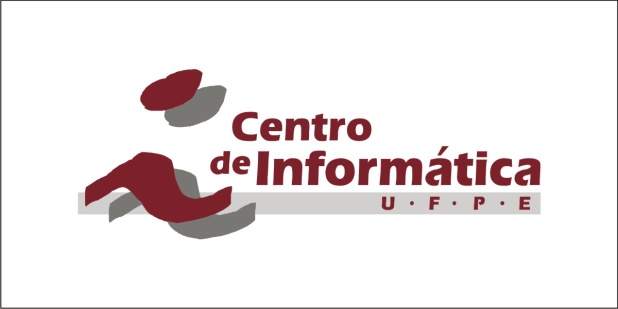 AGENDA
Contexto
Problemas Atuais
Proposta:
		1 - Funcionalidades
		2 - Problemas possíveis
		3 – Possibilidades de uso
Competências necessárias
Arquitetura
Exemplos semelhantes em uso
Conclusão
Contexto
O principal seria:

Comodidade

E os possiveis:

Saúde
Educação
Segurança
E muitas outras áreas
PROBLEMAS ATUAIS
Quantidade de documentos
Quem nunca esqueceu?
Qual escolher?
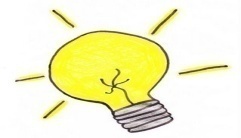 PROPOSTA
Como resolver esses problemas tão comuns na nossa vida?
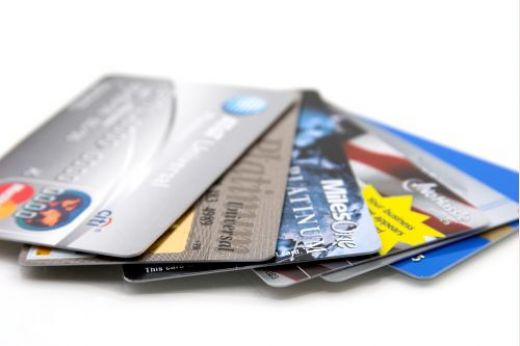 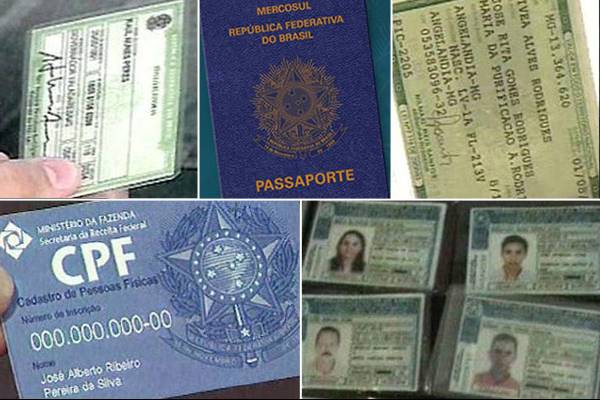 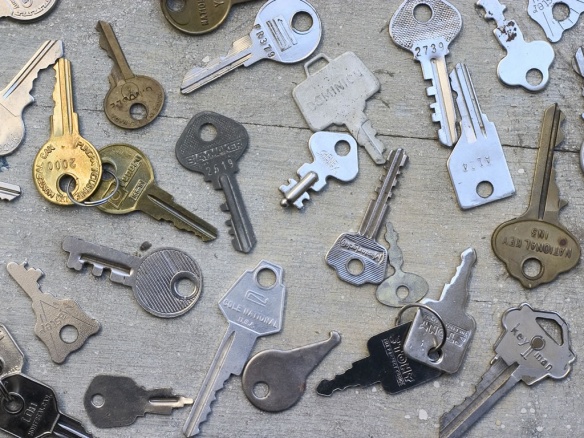 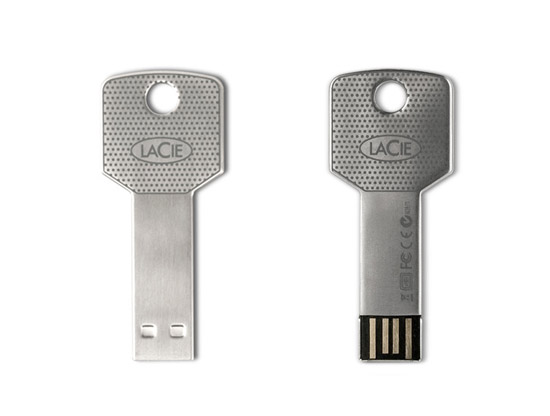 Funcionalidades
Um documento único.

Todas as chaves integradas em apenas 1 produto

Todos os cartões de crédito, bancos e  em geral
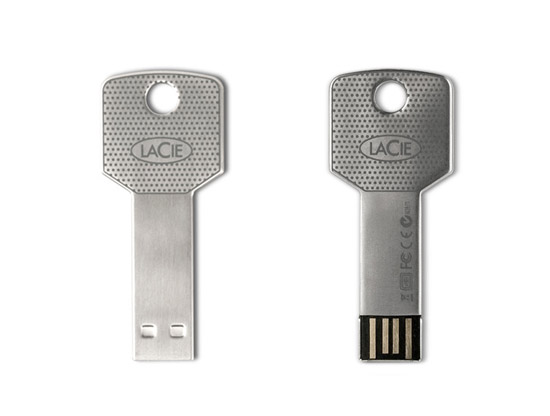 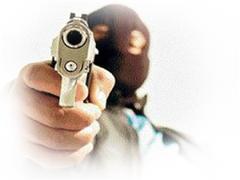 Mas, e se roubarem? Ou até perdermos?
Uma das soluções é aperfeiçoar o nosso produto
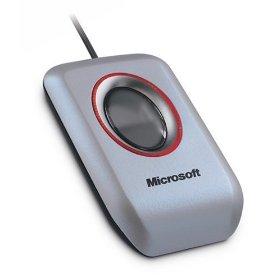 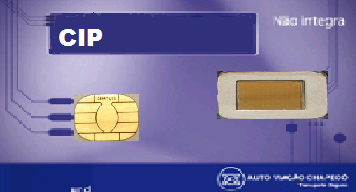 Criamos também outra possibilidade...
Micro Chip
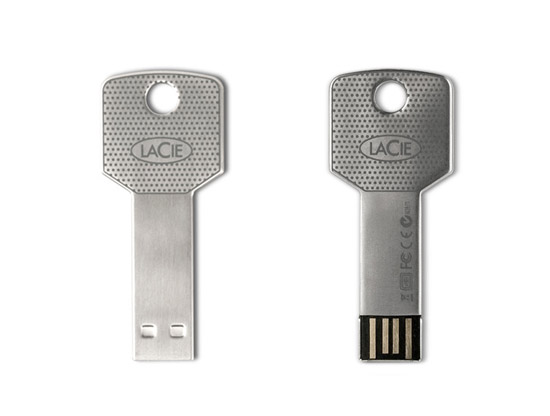 Implantado no corpo
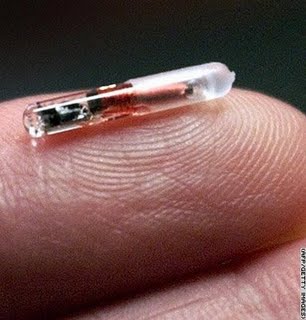 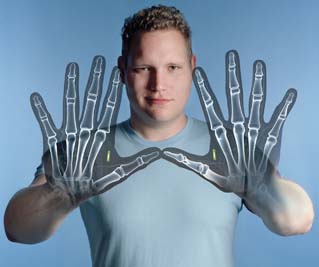 Utilidades da implantação
Teria as mesmas vantagens do projeto em formato de chave/cartão único.

Não correria o risco de esquecer ou ser roubado

Não teria necessidade de comprovar que quem está utilizando é o verdadeiro dono
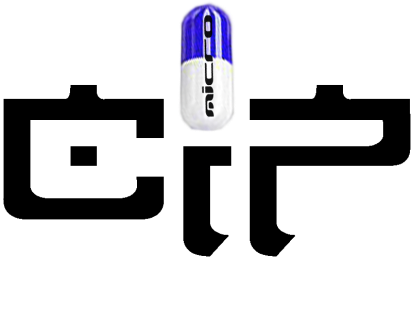 Alguns componentes curriculares
Obrigatórios:
Sistemas digitais
Implementação dos chips
Infra-estrutura de hardware
Criação do hardware do chip
Infra-estrutura de Comunicação
Para a comunicação entre o RFID e o leitor
Gerenciamentos de dados e informação
Criação dos algoritmos do chip
Infra-estrutura de comunicação
Comunicação dos locais de uso do chip com a rede para confirmação dos dados
Eletrônica 1
Para a criação dos sistemas eletrônicos
Eletromagnetismo
Para a comunicação RFID
Princípios de Comunicação
Para a comunicação entre os terminais
Alguns componentes curriculares
Eletivas
 	Aquisição de processamento de sinais biológicos
Para a confirmação se o usuário do microchip está vivo ou morto
	Armazenamento de dados
Organização dos dados pessoais, bancários, médicos e etc.
	Banco de dados distribuídos e móveis
Para a comunicação entre os diversos terminais.
	Transmissão de dados
Para os dados do RFID e o terminal se comunicarem
	Engenharia de sistemas embutidos
Para a criação dos leitores e sensores do cartão e do chip
	Validação de sistemas embutidos.
Para validação da senha e do sinal de RFID
Alguns componentes curriculares
Eletivas
 Segurança de Sistemas
Para manter a integridade das informações
Medidas de Rádio Frequência
Para a comunicação entre o microchip e o leitor
Criptografia
Usada para a segurança dos dados e para o armazenamento da senha
Sistema de Tempo real
Para a comunicação entre o chip e os leitores
Medidas de Rádio Frequência
Para a comunicação entre o RFID e o terminal
Alguns componentes curriculares
Eletivas
Segurança de Redes.
Para impedir o roubo de informações na comunicação entre o RFID e o microchip
Circuitos Integrados Digitais 1 e 2
Para a criação do leitor
Protocolo de Comunicação
Para sabermos como aplicar a tecnologia.
Tolerância a Falhas 
Para evitar possíveis falhas
Biosensores e Nanotecnologia
Para validar se a pessoa está viva ou morta
ARQUITETURA
CARTÃO:  CIPCARD
Possibilidades:
Cartão de Código de barras: Só libera o acesso, não armazena informações.


Cartão de Tarja Magnética: Só armazena números.


Cartão de Proximidade: A baixa quantidade de energia da freqüência a rádio não poderia alimentar o leitor biométrico.
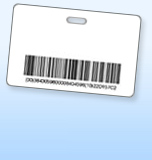 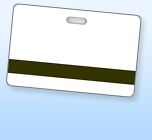 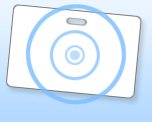 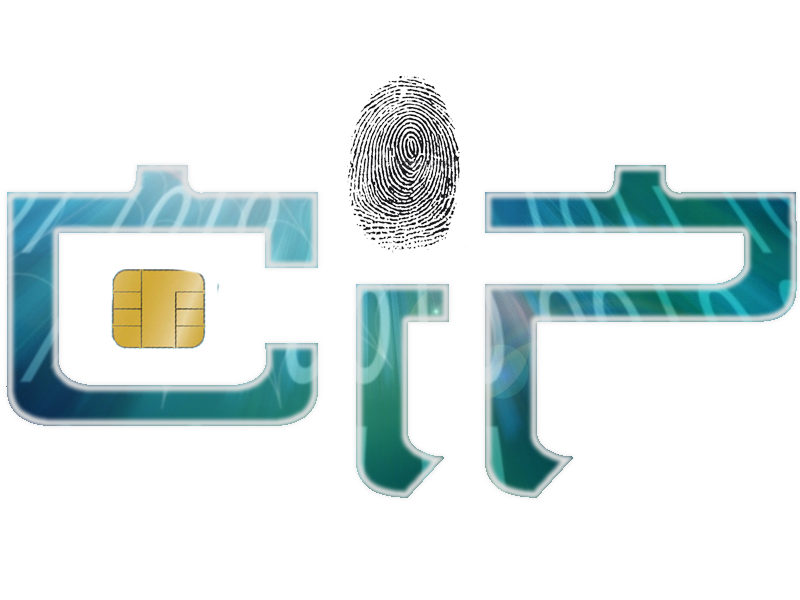 ARQUITETURA
Escolha:
Cartão Smartcard.
Apresenta uma capacidade grande de armazenamento quando comparado com os outros.
O uso com contato direto permitirá a alimentação do sistema biométrico.
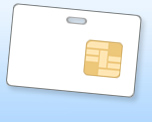 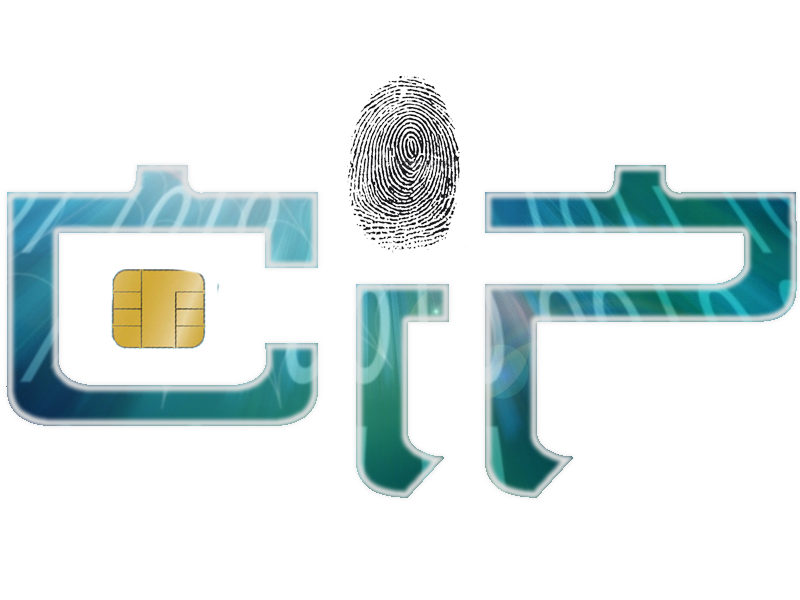 ARQUITETURA
O Cartão:
Terá um chip que irá guardar todas as informações pessoais do usuário, tais como, identidade, CPF, titulo de eleitor, etc. 
Terá um pequeno leitor de impressão digital para ler a digital do usuário.
Terá como fonte de energia a máquina leitora.
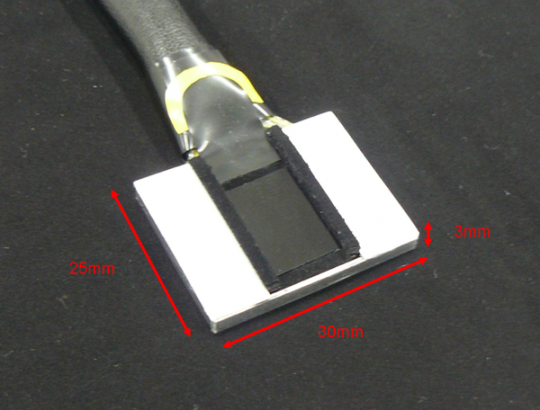 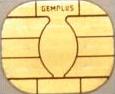 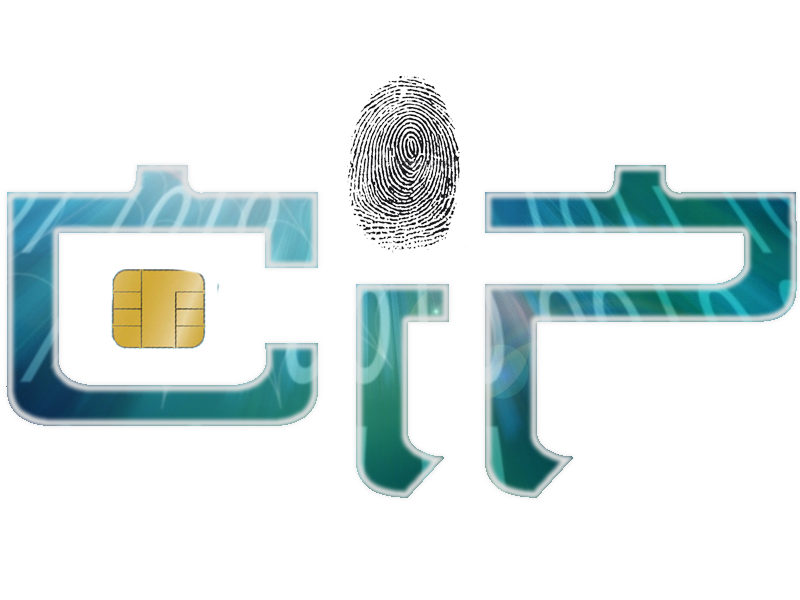 ARQUITETURA
Chip contendo as informações
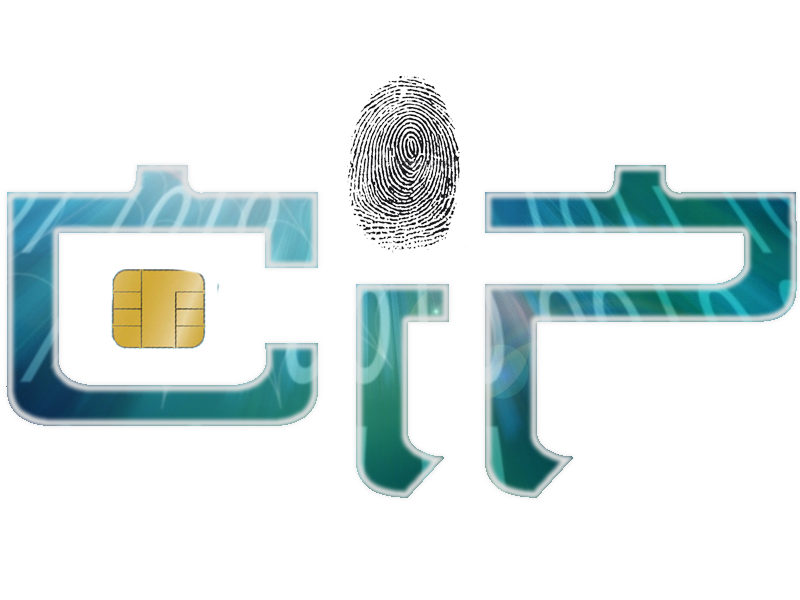 Leitor de biométrico de impressão digital.
ARQUITETURA
O scanner de impressão digital se comunicará com o aparelho de leitura do chip onde será alimentado para fazer a leitura e conferir a digital.
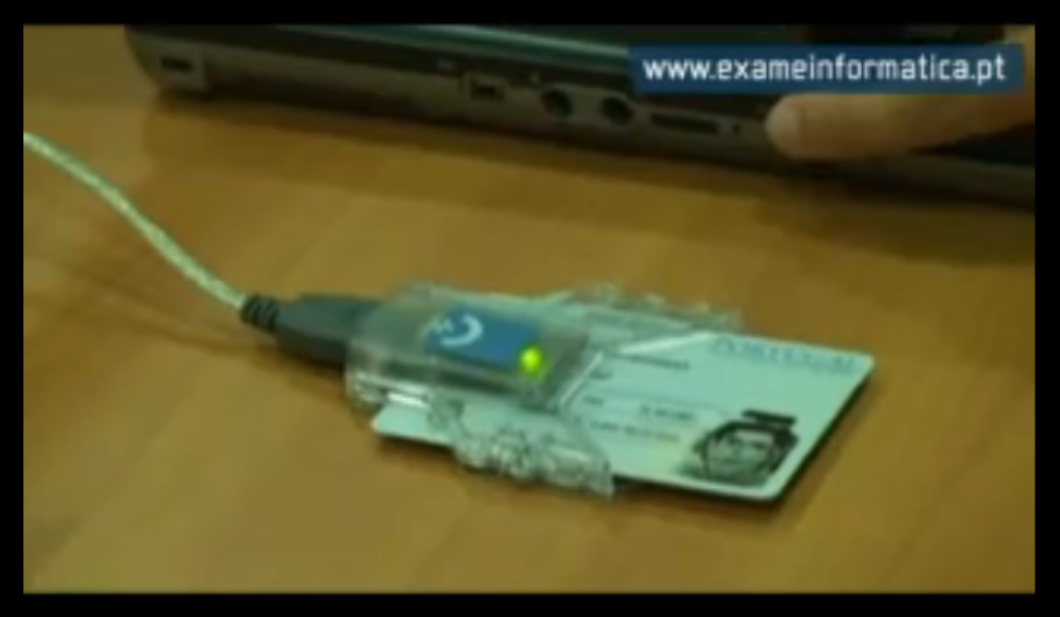 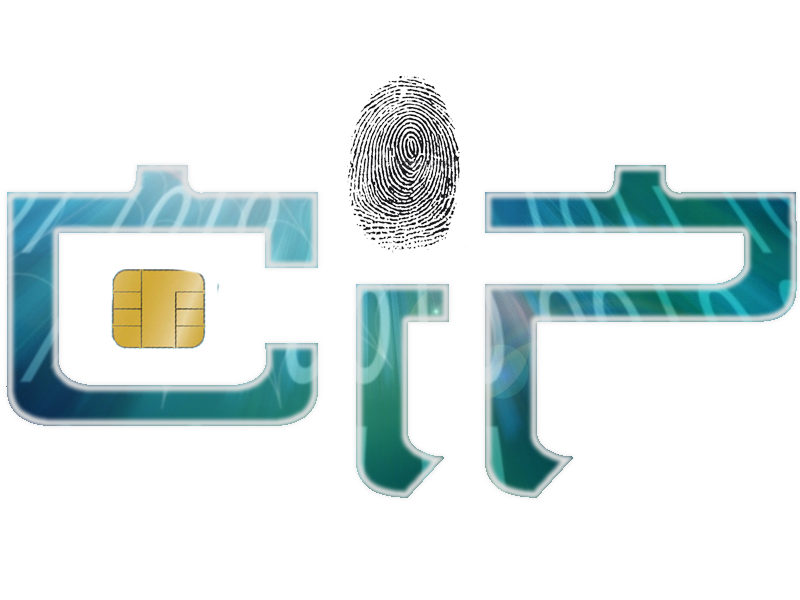 ARQUITETURA
Quando o scanner biométrico conferir a informação e esta estiver correta enviará um sinal para o leitor.
Após a confirmação biométrica existirá uma confirmação por senha, o que, finalmente liberará o acesso às informações.
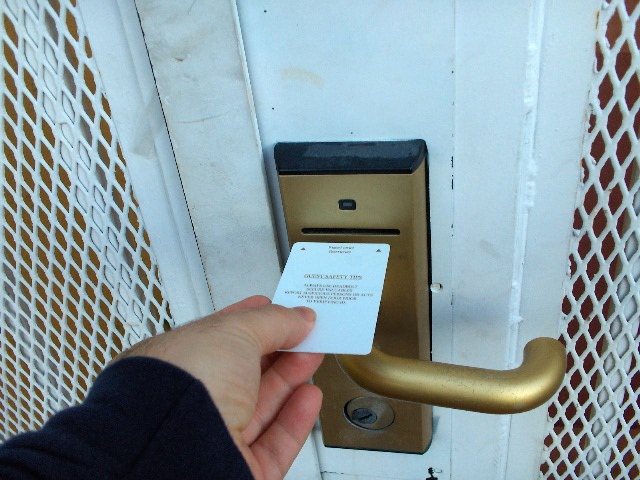 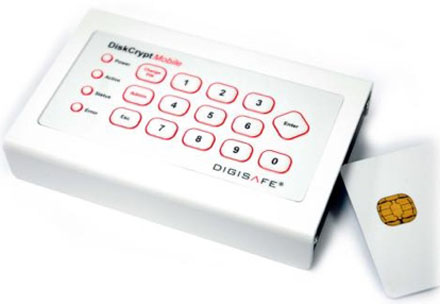 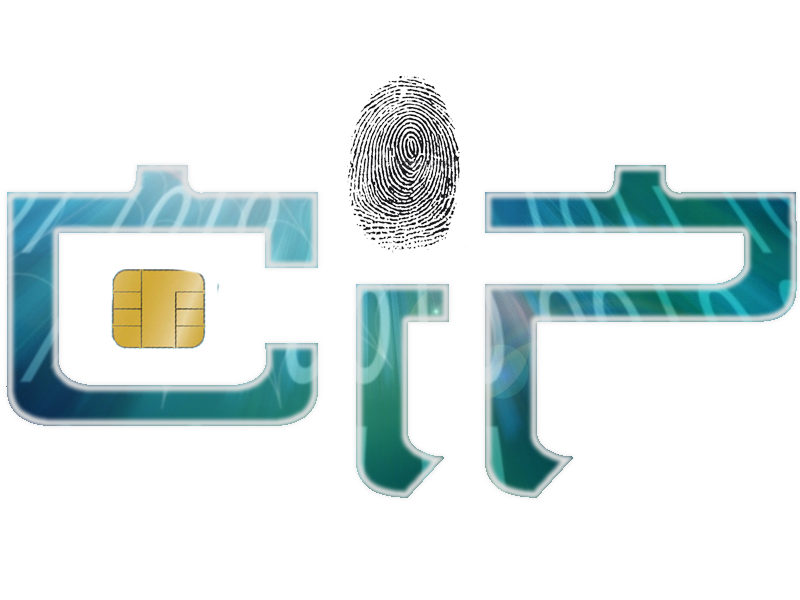 ARQUITETURA
Scanner  Biométrico de Impressão Digital
Ativação
Processador Biométrico para a comparação da digital
Teclado para a entrada da senha
Envio de Energia
Ativação
Confirmação
Confirmação
Leitor do Cartão
Acesso às Informações
Chip do Smart card
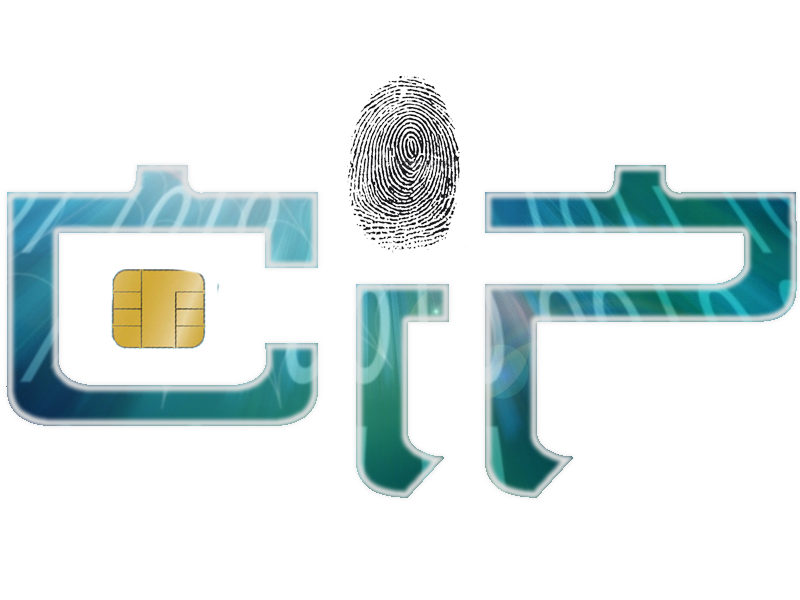 ARQUITETURA
MICROCHIP: CIPMICRO
Aparelho do tipo RFID que receberia sinais de radiofreqüência de sensores, energizando-o, a fim de que estes possam coletar dados dos usuários e enviar informações.
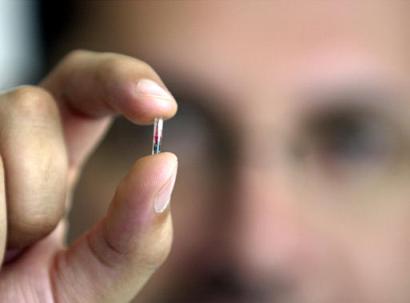 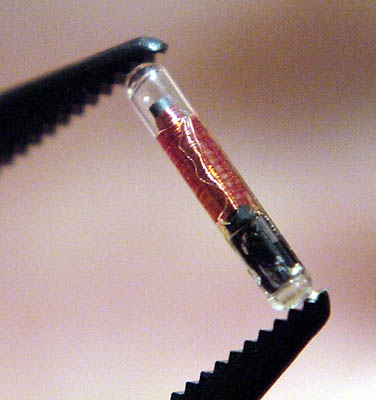 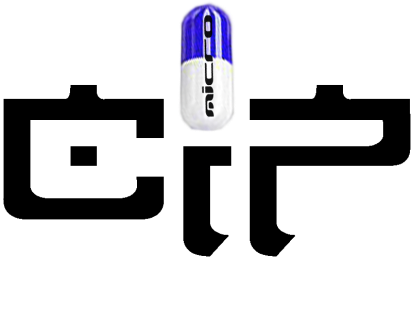 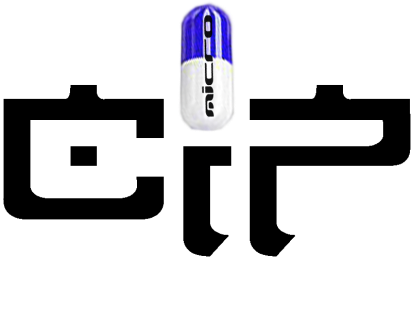 ARQUITETURA
O que é um RFID?

    (Radio-Frequency IDentification) em inglês que, em português, significa Identificação por Rádio Frequência. 

    Trata-se de um método de identificação automática através de sinais de rádio, recuperando e armazenando dados remotamente através de dispositivos chamados de tags RFID.


     Estes dispositivos podem ser Passivos(Apenas respondem), Semi-Passivos(Respondem e Enviam a pequenas distancias) e Ativos (Respondem e Enviam grande quantidade de informações em longas distâncias)
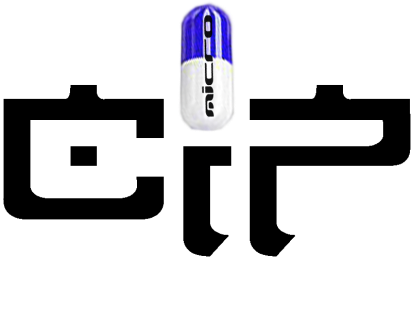 Espécie de “plástico” com capacidade de aderir ao tecido humano e evitar possíveis reações alérgicas. Ex: Película de silicone biocompatível
Tamanho aprox.: 11mm espessura e 1mm de diametro
Antena que ao receber uma certa freqüência do leitor gera uma pequena corrente. Essa corrente alimenta um pequeno capacitor que trabalha numa freqüência de 134 KHZ
Chip de identificação: Seria onde ficará guardado as informações.
Juntamente com a antena envia  sinais contínuos e repetidos de 128-bits que são representados pela variação da amplitude do sinal.
A tecnologia RFID, de forma simplificada, tem três componentes principais no Microchip:


Microprocessador de Silício:
Podem armazenar 96 bytes, ou seja existem 6.20448402 × 1023 combinações de números que podem ser gravados no chip, evitando assim chips “repetidos”.

Bobina de metal:
Essas bobinas agem como a antena e podem ser de fio de cobre ou alumínio.

Material Encapsulado:
Um material de vidro ou polímero que envolve todo o chip

Sensores bio-sensitivos:
Responsável pela verificação de sinais biológicos. Ex: Verificação da temperatura
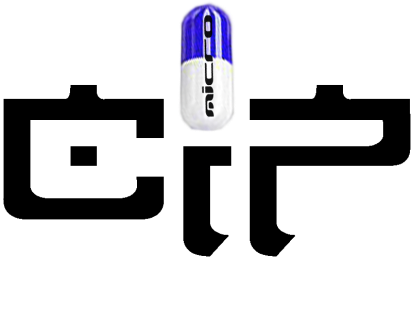 ARQUITETURA
No leitor:
Middleware:
Software responsável pelo controle e fluxo de dados entre o “Leitor” e o microchip

Banco de dados:
Contem as informações dos usuários “cadastrados”


Conexão Externa(Alguns leitores):
Para verificação em um banco de dados externo
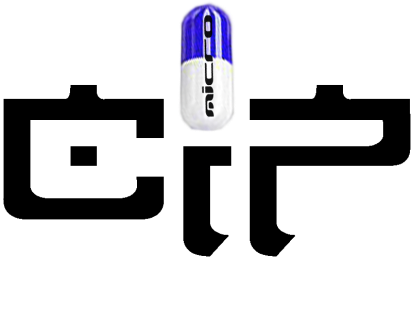 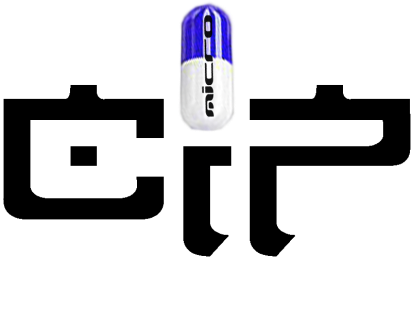 ARQUITETURA
Funcionamento:
O receptor envia um sinal
Obtêm a resposta
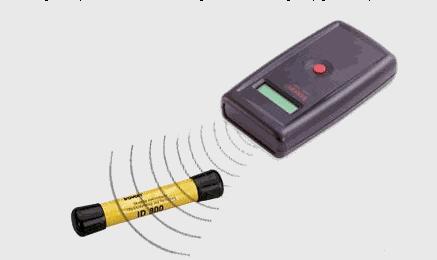 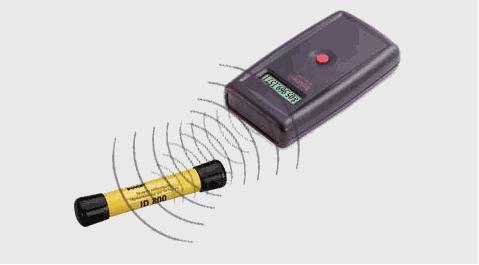 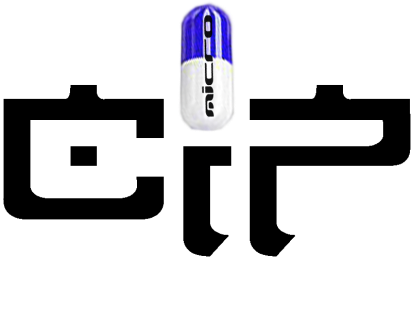 Funcionamento geral:
O acesso é permitido
O acesso é negado
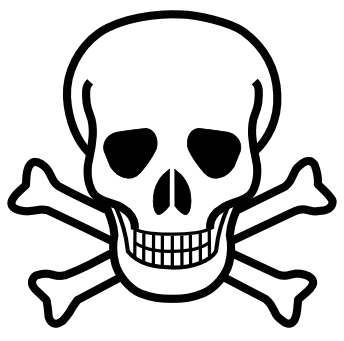 Negativo
Confere
Morto
Manda o pedido das informações “sigilosas”
Verifica a informação
LEITOR
Banco de dados
Vivo
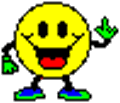 LEITOR
Pedido inicial
Informação básica
Retorna o pedido
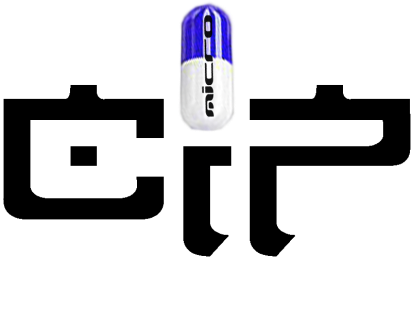 Energia
MicroChip
Arquitetura interna:
Microchip
Leitor
Antena
Emissor e receptor de ondas
Capacitor
Bateria
*
Bateria
Processador
Microprocessador
Memoria
Bando de dados externo
Sensores Biologicos
Operação Final
Memória
Utilizando como fechadura da casa:

O leitor estaria acoplado a uma fechadura eletrônica

Poderia ser implementado um sistema de senha para proteger ainda mais

O inicio dos processamentos por parte do leitor começaria a partir do momento que a pessoa colocar a mão próxima do “scanner”.
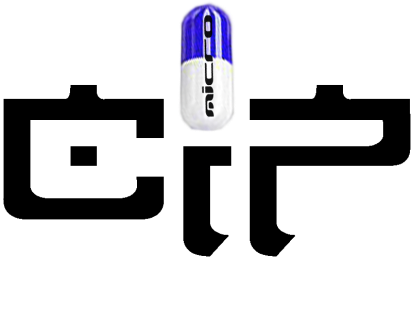 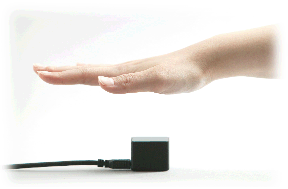 Operações Bancárias
Compras
Verificação de documentos
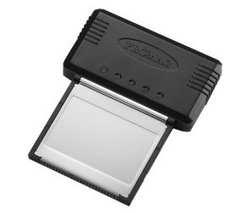 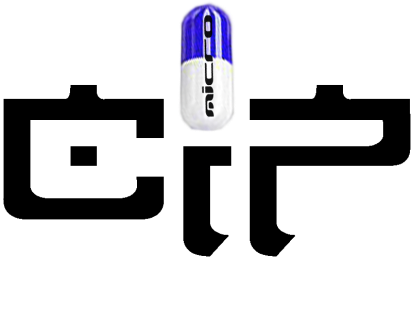 Possibilidades de uso do microchip
Controle de animais
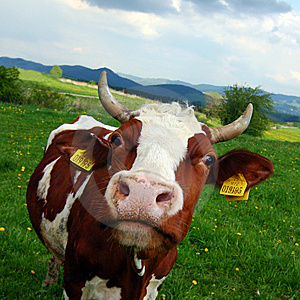 Trânsito
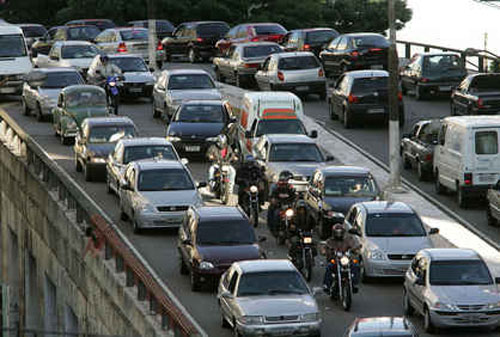 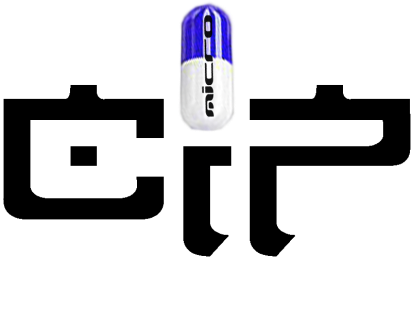 Medicina
Segurança
Comodidade
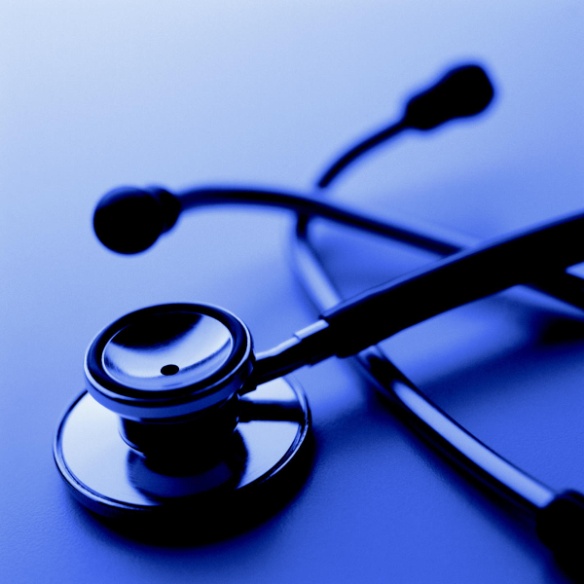 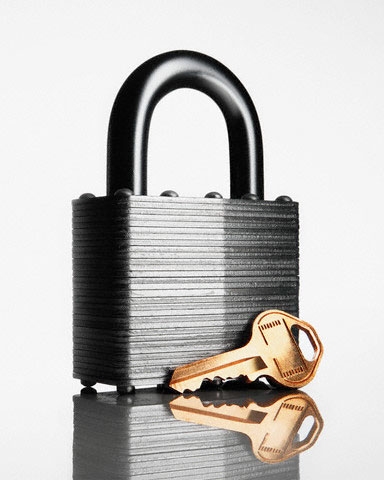 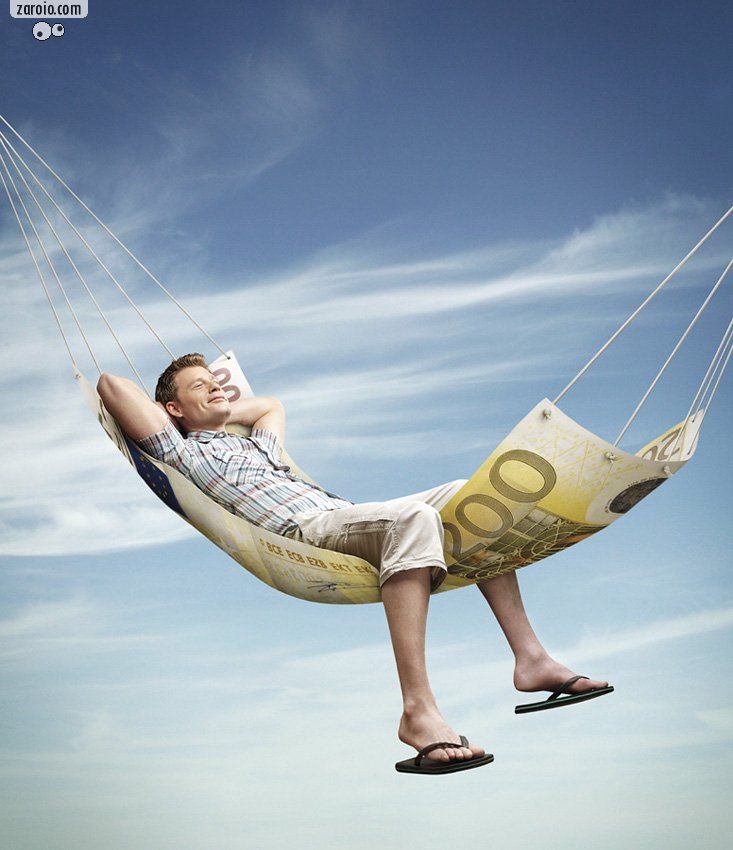 Possibilidades do microchip
Auxílio nas áreas:
Saúde: 
Tipo sanguíneo, taxa de glicose, ritmo dos batimentos cardíacos, pressão, etc.
Segurança:
GPS(para presidiários).
Dia-a-dia(Comodidade):
Identidade, CPF, etc.
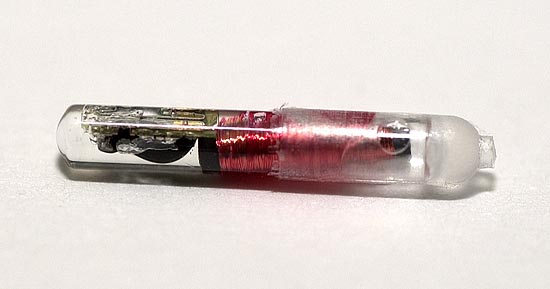 Sobre a Segurança
Cartão:
No cartão existirão os seguintes sistemas para a segurança da informação ali contida
Sistema de leitura e comparação de impressão digital.
Liberação das informações somente mediante a inserção de uma senha criada pelo usuário.
Sistema de criptografia para o armazenamento da senha e das informações bancárias.
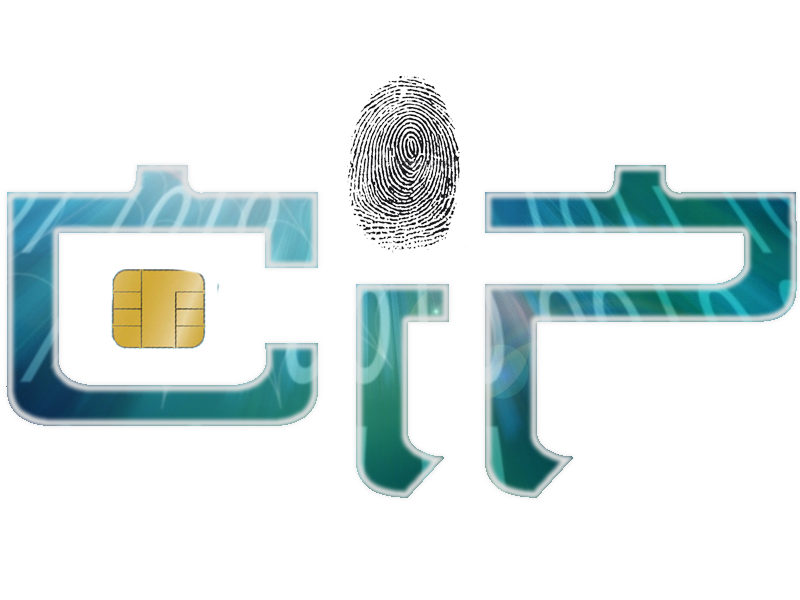 Sobre a Segurança
Microchip:
Implementação de um sistema de criptografia.

Utilização juntamente com uma senha e verificação visual em alguns casos.

Não tem como utilizar um chip removido de alguém.

No caso das clonagens, já existe uma tecnologia desenvolvida pela “Verayo” que:
 Cria uma espécie de DNA eletrônico tornando impossível a clonagem dos chips.
Forte mecanismo de autenticação que impede a simulação de identidade de um chip, mesmo se os seus dados tiverem sido copiados do alvo da clonagem
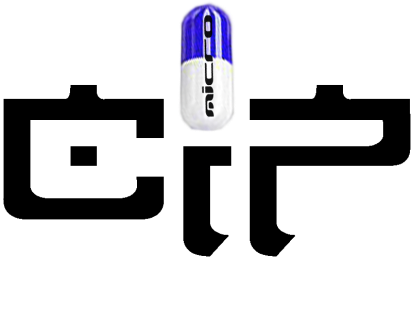 EXEMPLOS DA AREA
Icache : Pretende juntar todos os cartões em  1 único produto e só poderá ser acessado com a impressão digital.
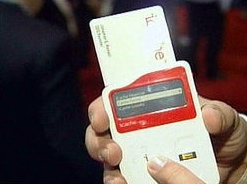 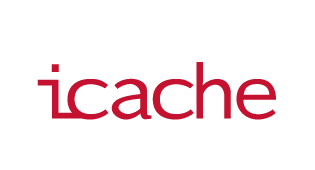 Site do Produto : http://www.icache.com/
EXEMPLOS DA AREA
Segurança de RFID
EXEMPLOS DA AREA
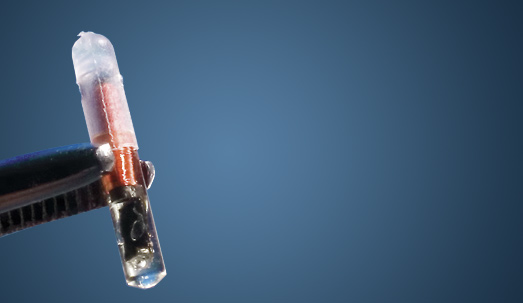 Ambas as empresas já produzem micho-chips para serem implantados no corpo.

Algumas da funções já utilizadas pelas empresas que vem salvando vidas:

Monitoramento da saúde
Sistema de Rastreamento
Digital Angel: http://www.digitalangel.com/
Verichip : http://www.verichipcorp.com/
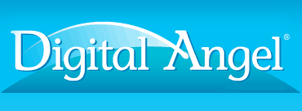 EXEMPLOS DA AREA
Amal Graafstra :Foi a primeira pessoa a colocar um sistema de identificação por radio freqüência no corpo, possui um chip em cada mão.

E ele já utiliza destes chips para:
Abrir portas da Casa e do Carro

Site pessoal : http://www.amal.net/
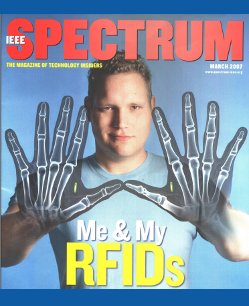 CONCLUSÃO
Com a implementação desses aparelhos haverá uma melhoria na vida de muitos, pois são mais rápidos, seguros e práticos de serem usados.
Nós seremos praticamente a nossa própria chave, onde nós estivermos poderemos acessar qualquer serviço sem preocupação.
O projeto visa a união das melhores vantagens de projetos já existentes que trabalham com esta mesma problemática.
REFERÊNCIAS
http://video.globo.com/Videos/Player/Noticias/0,,GIM1113192-7823-CARTAO+DE+PONTO+AGORA+USA+IMPRESSAO+DIGITAL+DO+TRABALHADOR,00.html
http://www.patentesonline.com.br/terminal-de-pagamento-com-senha-por-impressao-digital-e-respectivo-cartao-51566.html
http://www.youtube.com/watch?v=VX2a5YGsDME&feature=player_embedded
http://g1.globo.com/Noticias/Mundo/0,,AA1305022-5602,00.html
www.google.com.br
http://www.infoteca.cnptia.embrapa.br/bitstream/item/16758/1/T068.pdf
http://pt.wikipedia.org/wiki/RFID
http://www.projetoderedes.com.br/artigos/artigo_identificacao_por_radiofrequencia.php
http://colunas.epocanegocios.globo.com/tecneira/2008/09/09/o-primeiro-chip-rfid-a-prova-de-clonagem/
http://images.google.com.br/